Лекция 11
Звенья второго порядка
.
Добротности и частоты нулей и полюсов
Н(р)=
Рис.1
Селективное звено
Режекторное звено
Н(р)=
Н(р)=
Н(р)=
Рис.2
Рис.3
Типичные АЧХ звеньев второго порядка
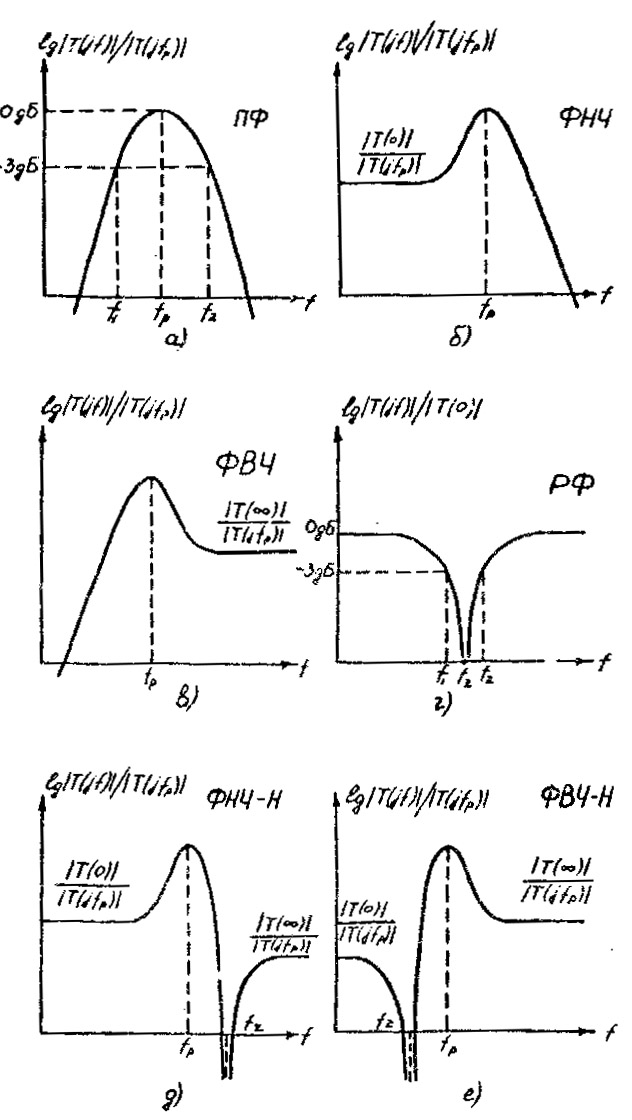 Рис.4
Потенциально устойчивые и потенциально неустойчивые звенья
Схема с мостом Вина- потенциально неустойчивое звено.
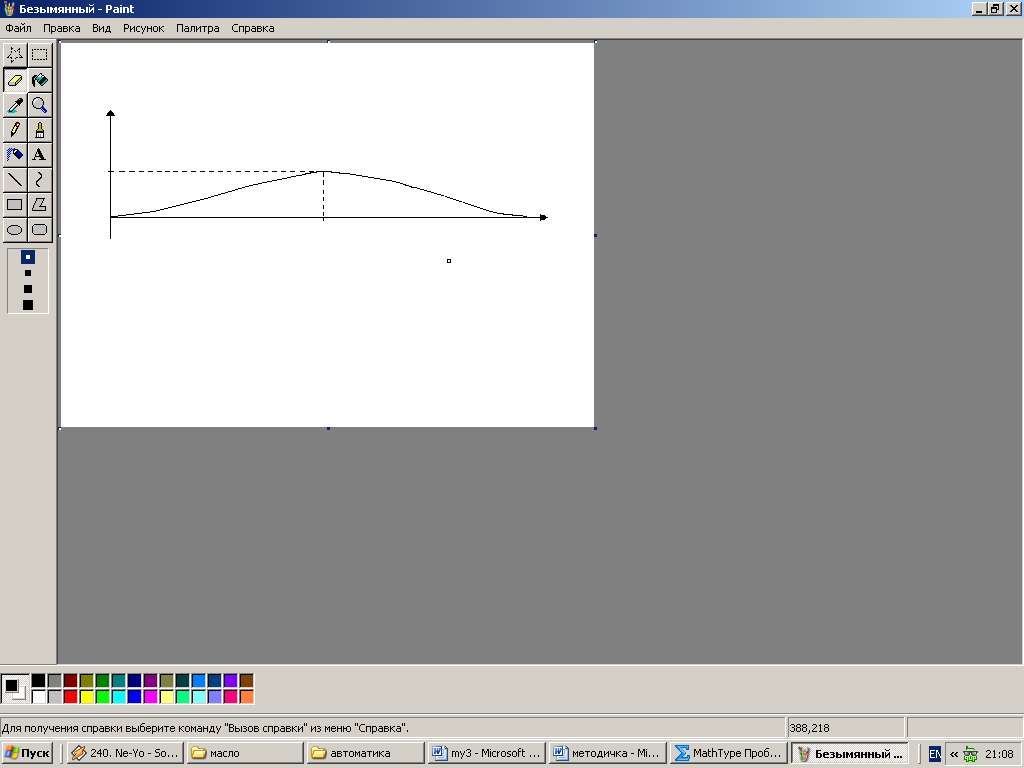 
Потенциально устойчивое звено
Уравнение для расчета K(p)











Положительная обратная связь через R3 и R4  увеличивает добротность.
Рис.8
Рис.9
Рис.10